«Доброе дело для Жени»
Цель: закрепление у детей старшего дошкольного возраста речевых навыков.
Задачи:
1. ОО «Речевое развитие»
Развивать память, мышления, речь при составлении небольшого по мнемотаблице. Закреплять знание гласных и согласных звуков, умение делить слово на слоги, находить место звука в слове. Упражнять в образовании существительных с уменьшительно-ласкательным значением. Формировать грамматический строй речи.
2. ОО «Познавательное развитие»
Развивать у детей элементарные представления о химических свойствах веществ, интерес к окружающему миру. Закреплять навыки порядкового счета, умение ориентироваться в пространстве.
3.ОО «Физическое развитие»
Развивать мелкую моторику, умение соотносить слова с движением.
4. ОО «Социально-коммуникативное развитие»
Воспитывать социальные навыки: умение договариваться, учитывать мнение партнера, умение работать в парах, выслушивать вопрос до конца и давать ответ полным предложением.
5. ОО «Художественно-эстетическое развитие»
Закреплять приемы рисования различными изобразительными материаломи. Способствовать снятию эмоционального напряжения через музыкальное сопровождение.
Раздается звук урчание голубя.
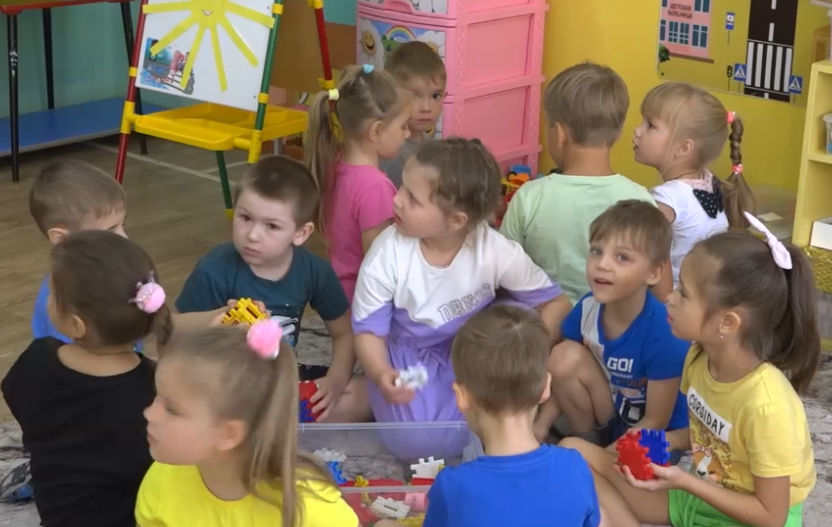 Голубь известие какое-то принес.
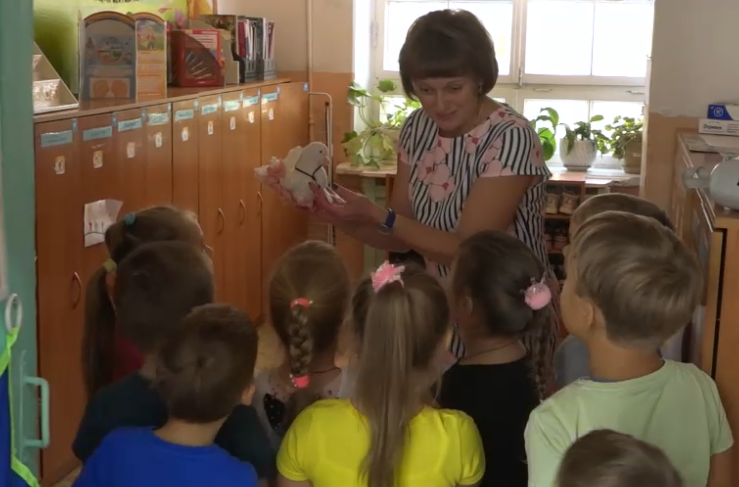 Дидактическая игра «Что лишнее?»
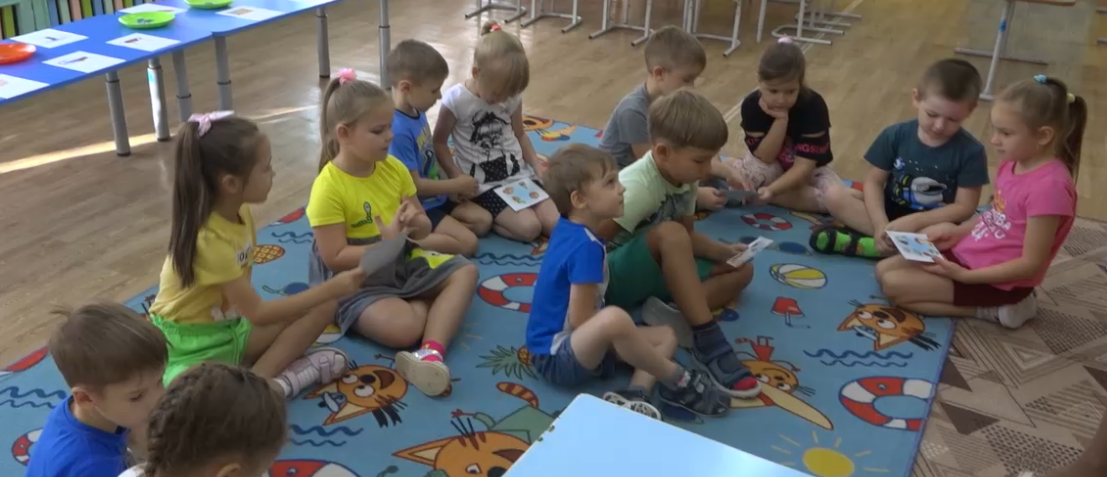 Дидактическое упражнение «Место звука «К» в слове»
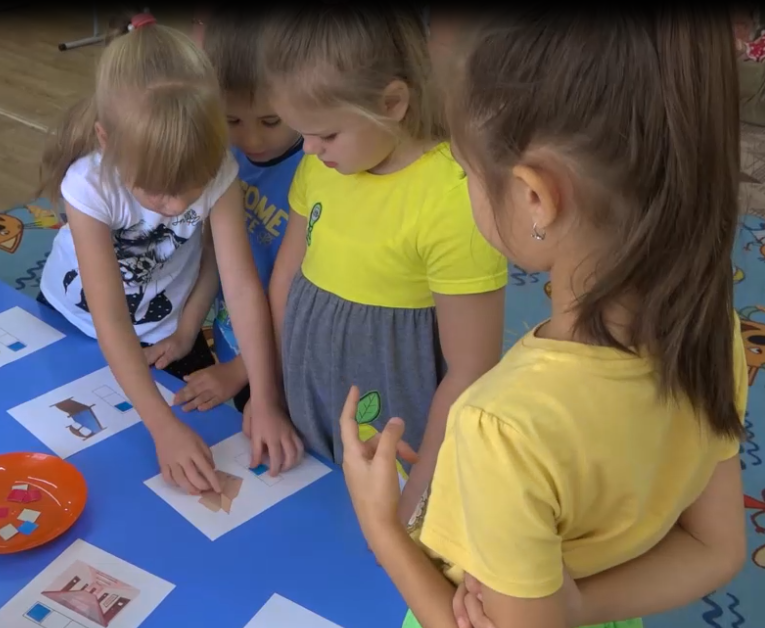 Дидактическая игра «Скажи ласково».
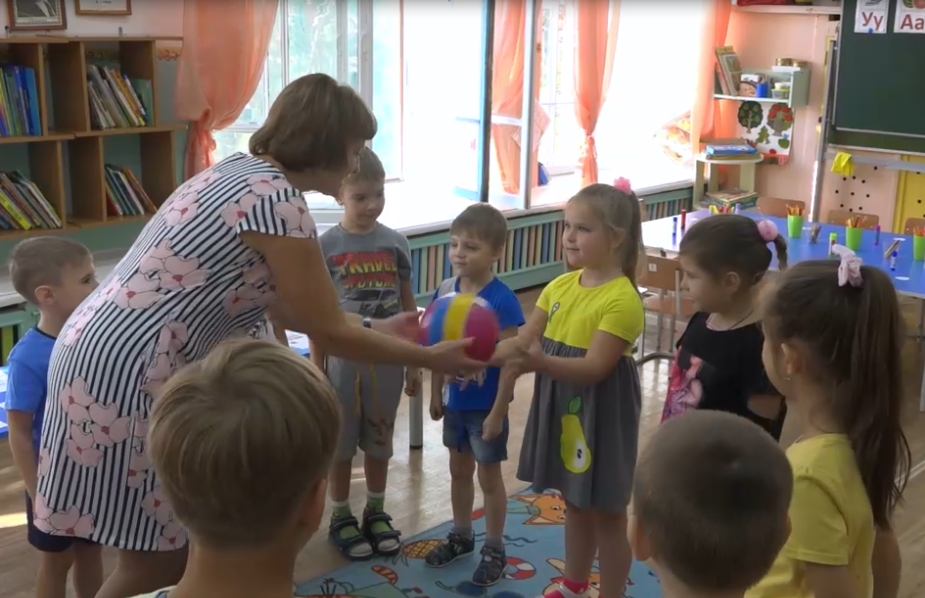 Игра «Магазин»
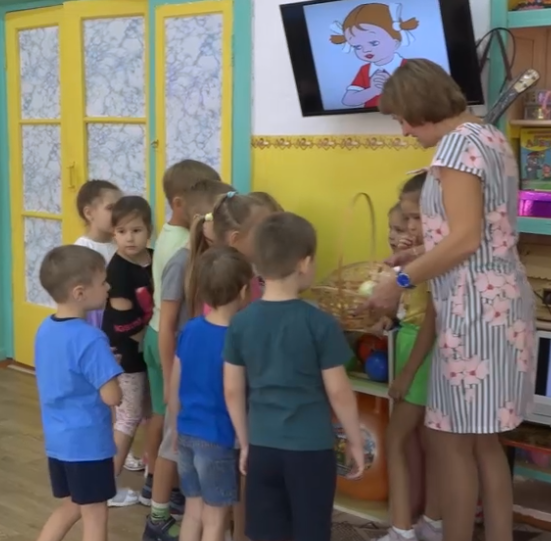 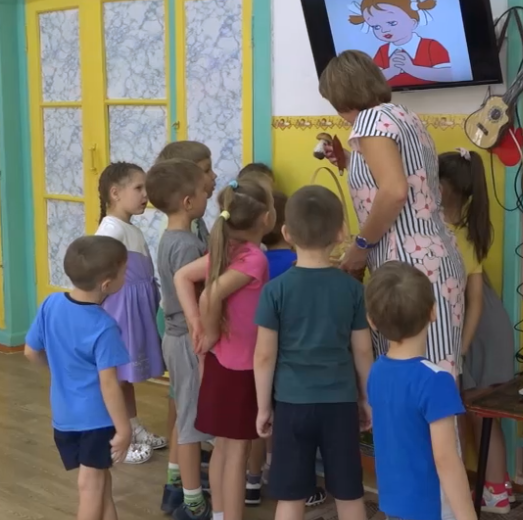 Дидактическая игра «Осень какая?» Составление рассказа по мнемотаблице.
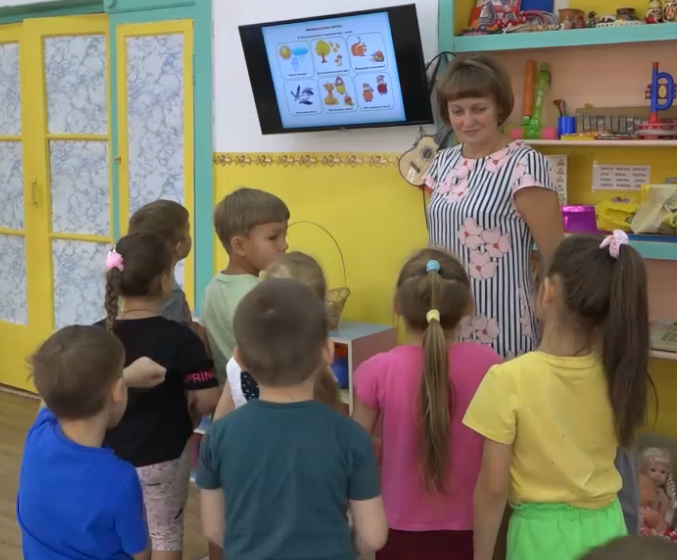 Пальчиковая гимнастика в настольной песочнице
«Вышли пальчики гулять»
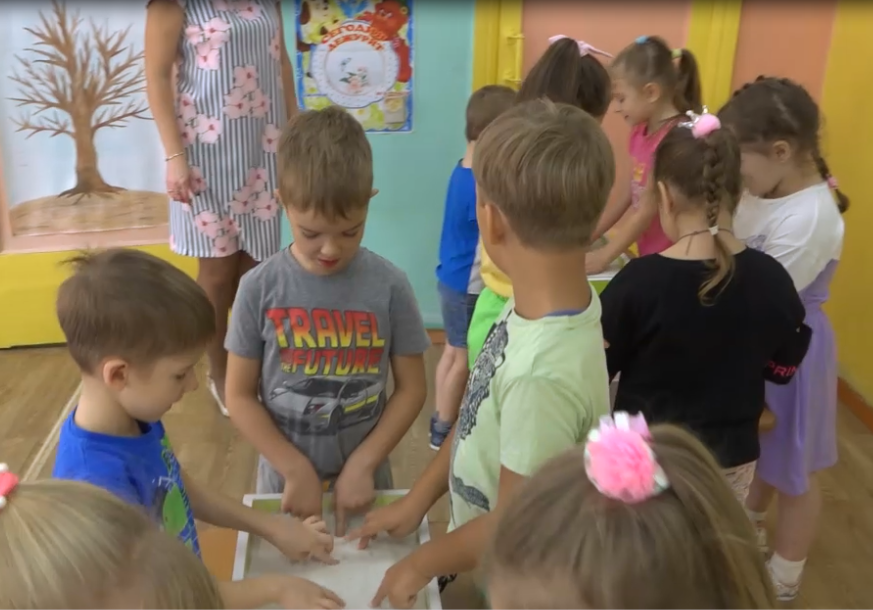 Продуктивная деятельность «Листопад».
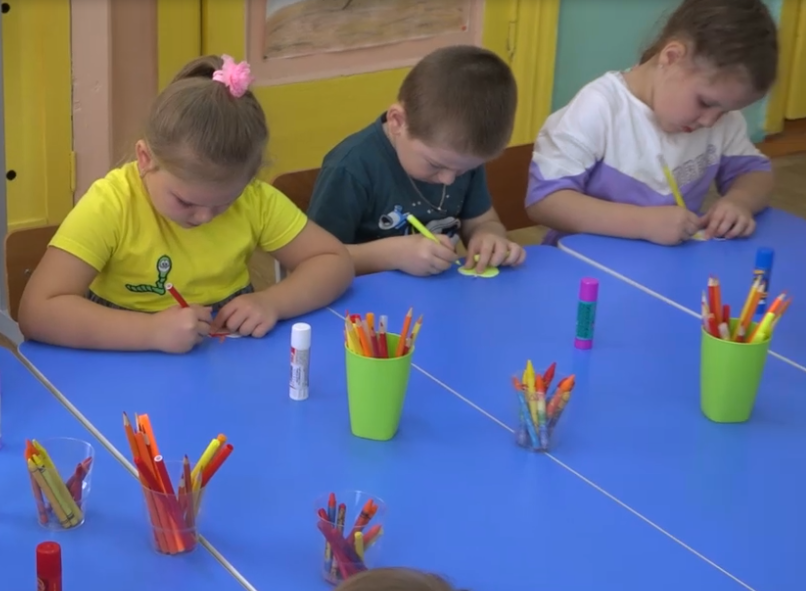 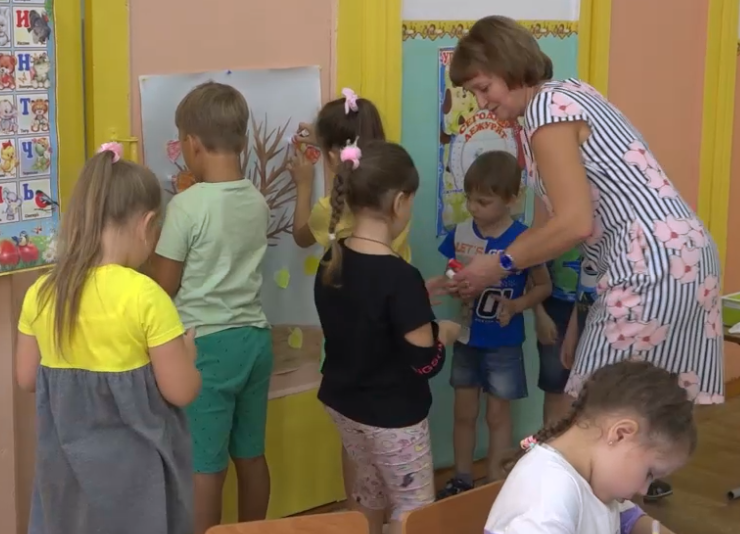 Экспериментальная деятельность «Секретное письмо».
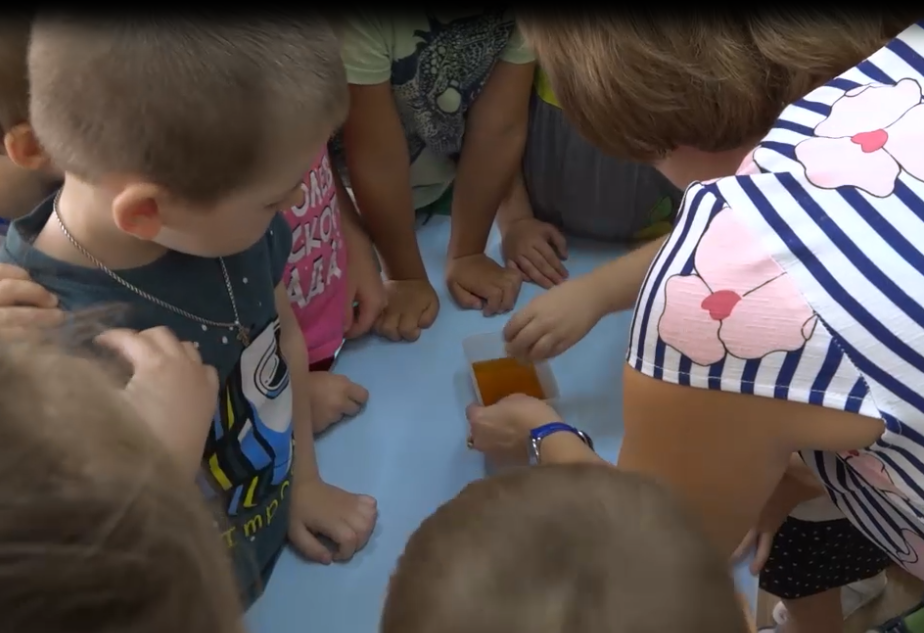 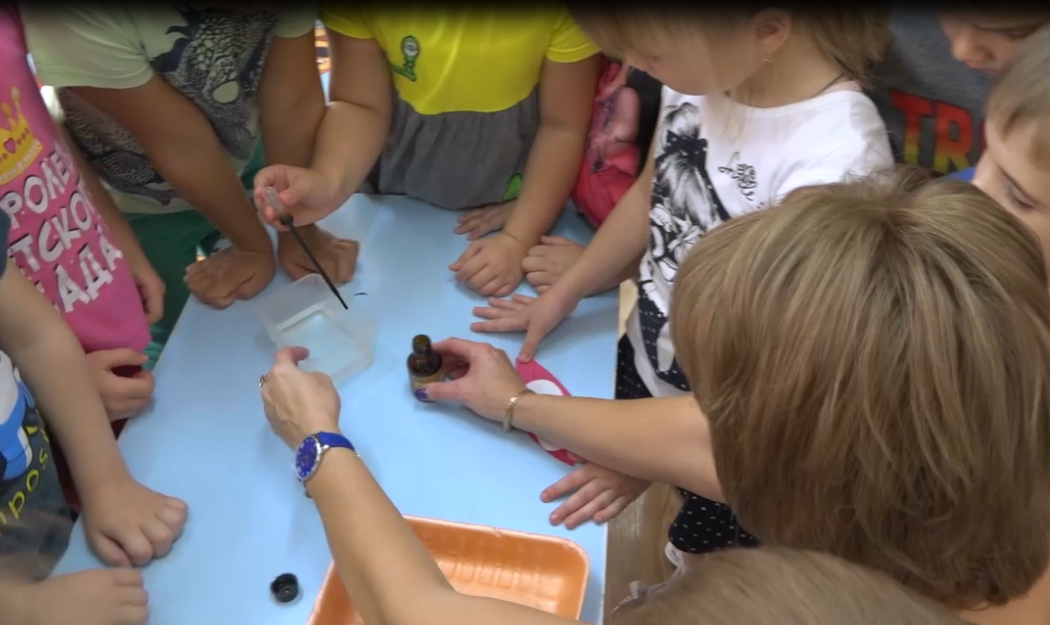 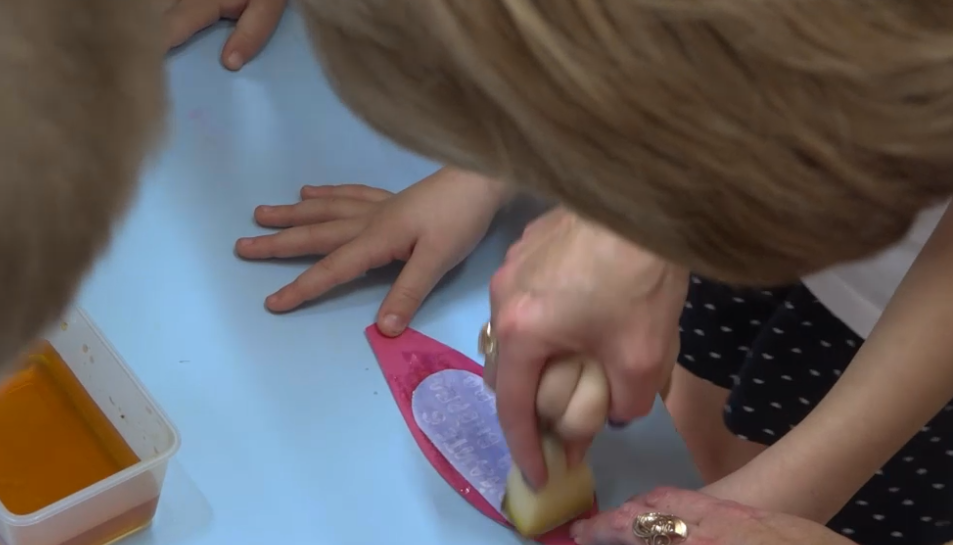 Женя подарила букварь. 
Воспитатель вместе с детьми рассматривает букварь.
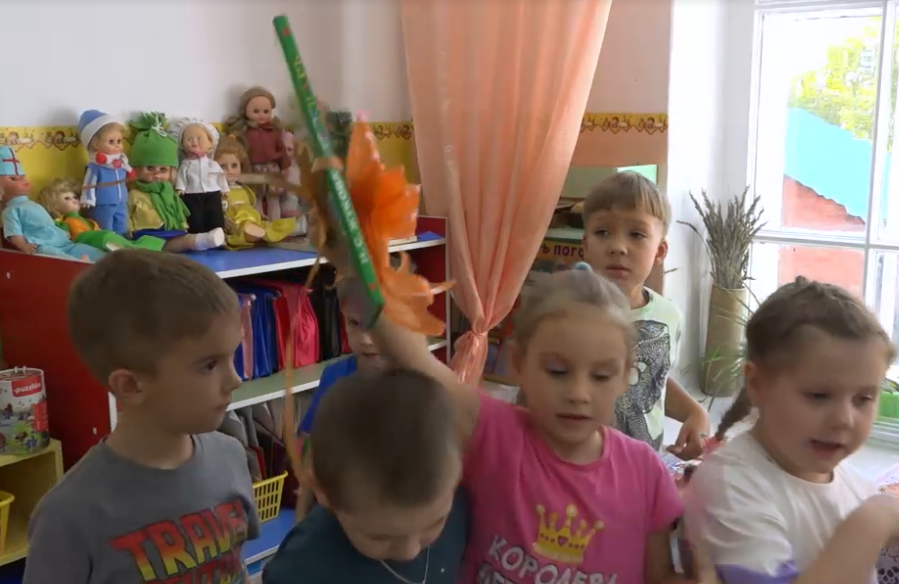 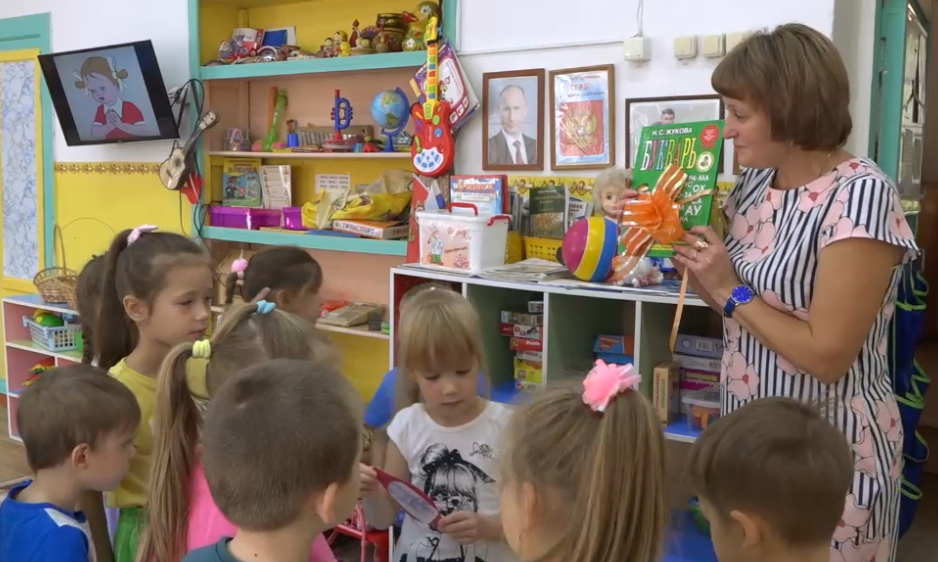 Воспитатель вместе с детьми отдают голубю цветок.
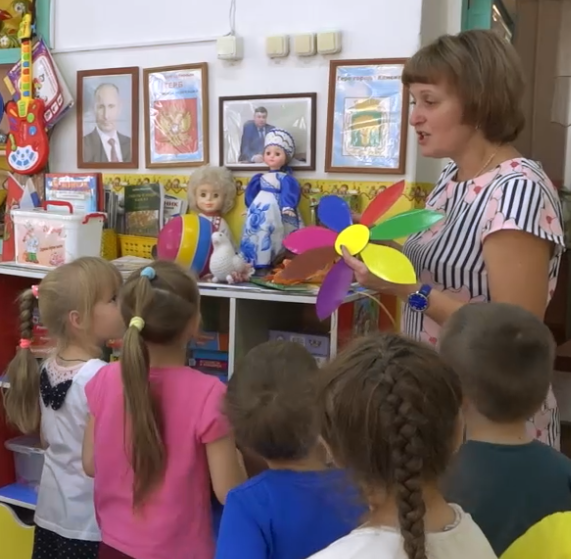 Наше настроение на занятии
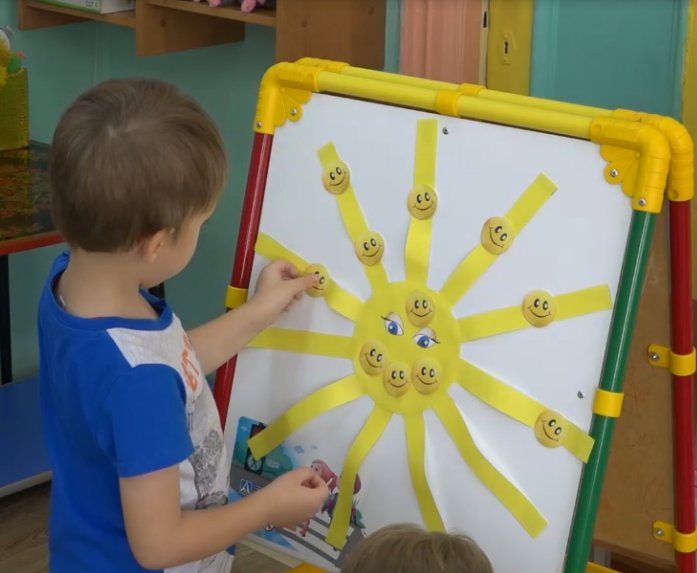